Cuatro eventos en 2024 culminaron con un gran avance, a saber, la intención de financiar una " Infraestructura Colaborativa de Síntesis de Evidencia" (o ESIC)
Lo qué Funciona: Cumbre sobre soluciones climáticas en Berlin, donde comenzaron a surgir ideas audaces sobre la necesidad de conjuntos de síntesis de evidencia viva a gran escala basados en inteligencia artificial
"MUÉSTRAME" el consenso de evidencia publicada, que ayudó a los "participantes clave/interesados" a describir conjuntamente un futuro mejor y tranquilizó a los financiadores de que había un " problema de dinero" y no un " problema de personas"
Cumbre Global de Evidencia en Praga, donde los líderes de Campbell, Cochrane y JBI se comprometieron a trabajar con una amplia coalición de socios para diseñar y ayudar a ejecutar una mejora radical
Cumbre del Futuro en Nueva York, donde se hizo un anuncio revolucionario, que desencadenó el proceso de planificación de la Infraestructura Colaborativa de Síntesis de Evidencia (ESIC) que ya está en marcha
Jun
9-12
Sep
10-13
Sep
23-24
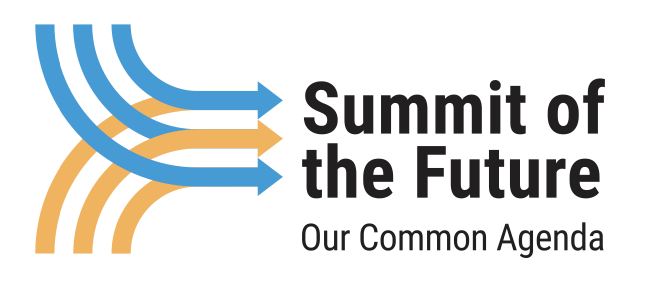 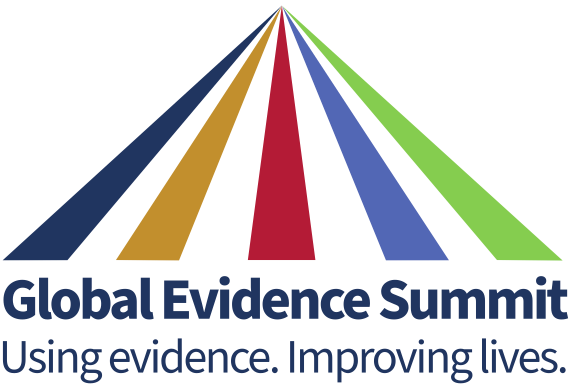 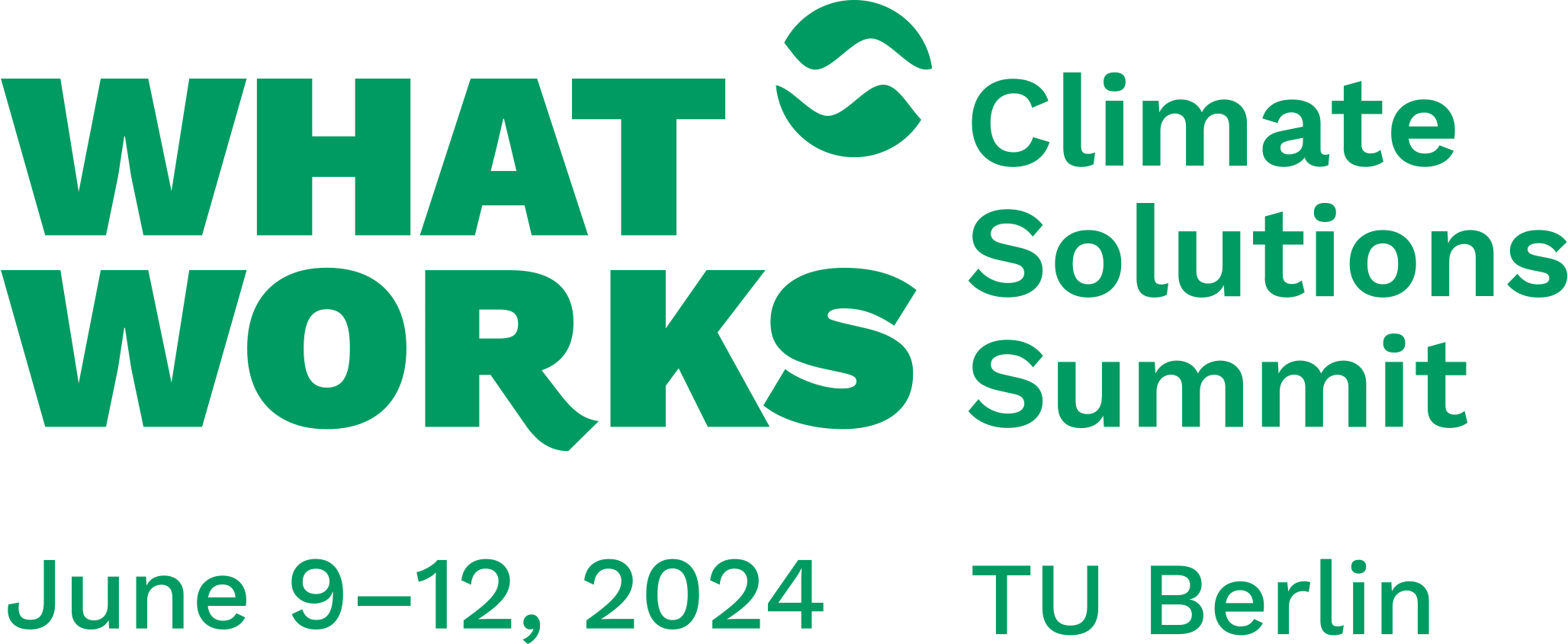 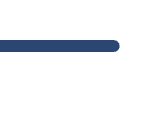 Sep
4
"MUÉSTRAME" el consenso de la evidencia publicada
1